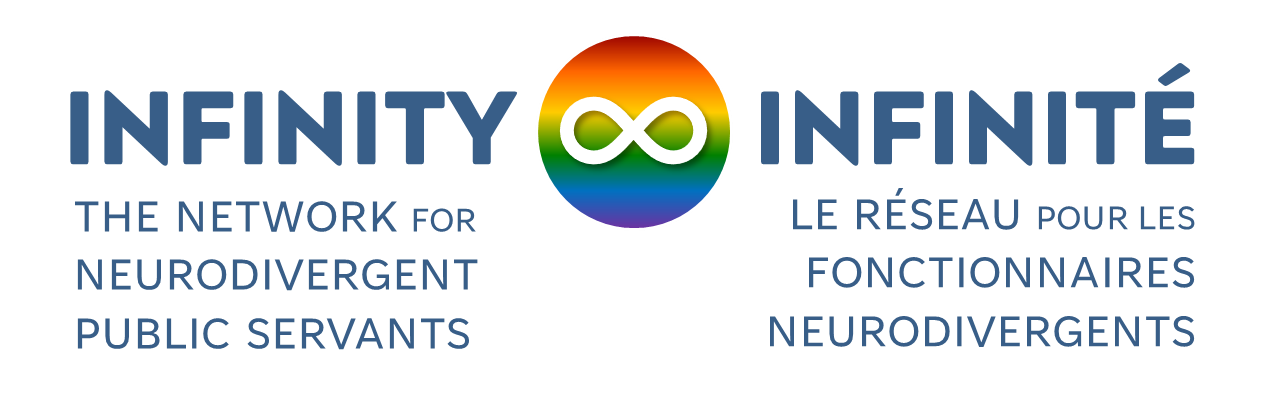 Introduction to the Government of Canada’s network for neurodivergent employees
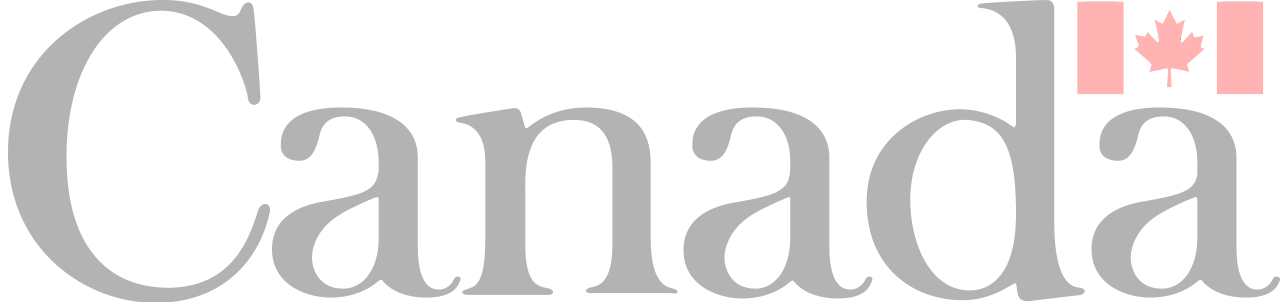 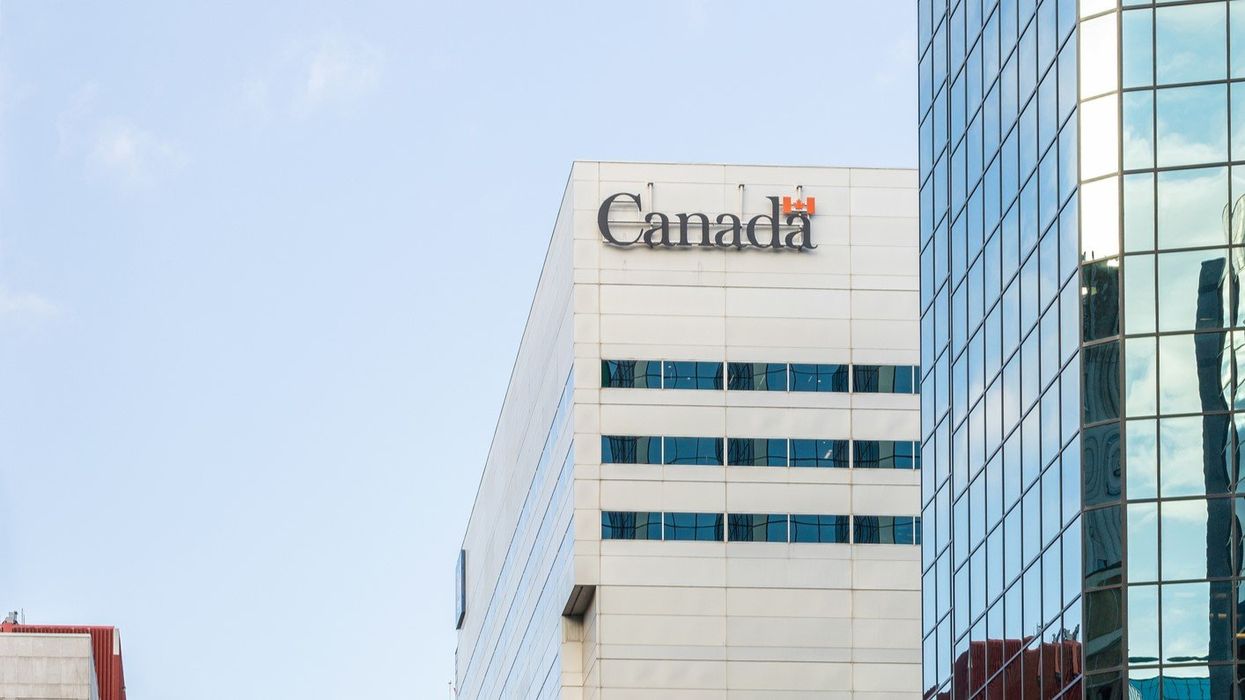 Neurodivergence in Canada’s federal public service
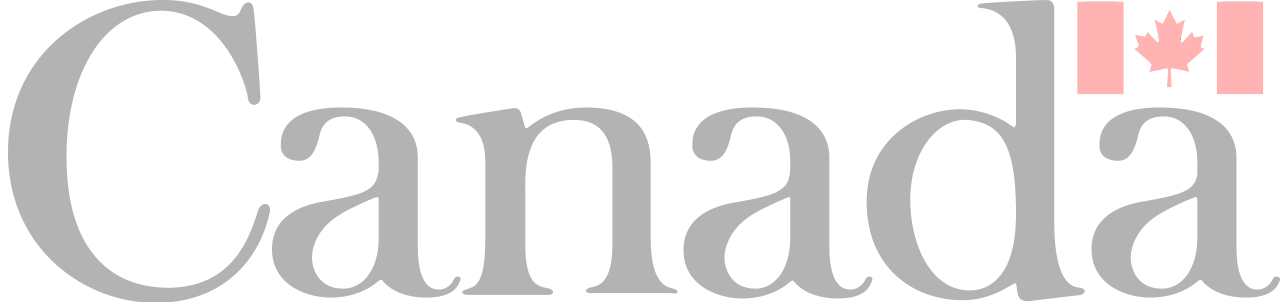 Measuring neurodivergence
Government of Canada does not directly collect workforce data on neurodivergence among employees.
Neurodivergent people are captured indirectly in data about persons with disabilities.
Persons with disabilities are a designated group for employment equity (EE) under Canada’s Employment Equity Act.
EE data is collected through various sources:
Employee self-declaration forms (completed upon hiring)
annual Public Service Employee Survey (PSES)
As of 2020, PSES includes expanded subcategories such as cognitive, mental health, environmental sensitivities, intellectual, and other that closely align with neurodivergence
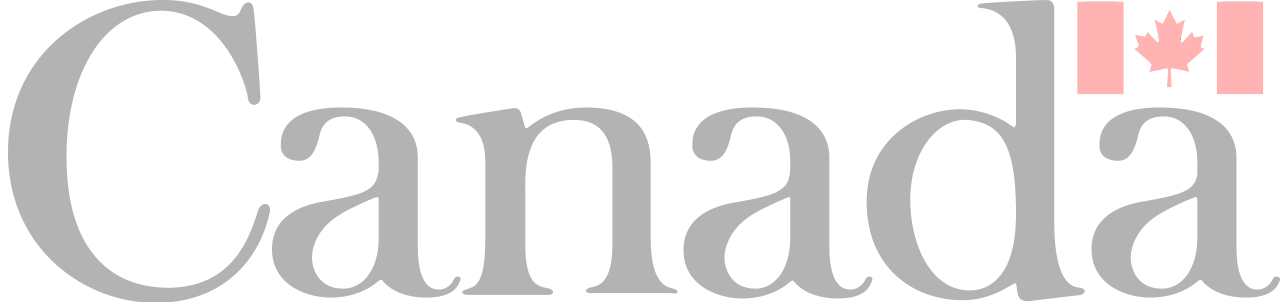 The latest numbers
Note: Current data on neurodivergent public servants is incomplete but is most align with 'cognitive disability'. This metric may not offer a precise account as not all neurodivergent public servants self-identify as disabled or having a cognitive disability.
5764
3.03%
public servants identify as having a cognitive disability (e.g., autism, ADHD)
of the federal workforce identifies as having a cognitive disability
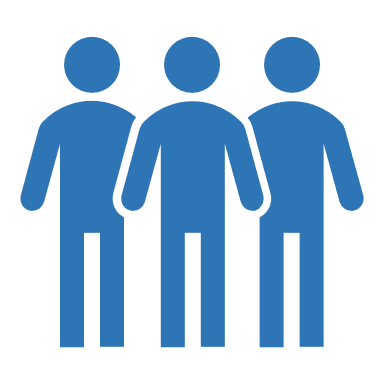 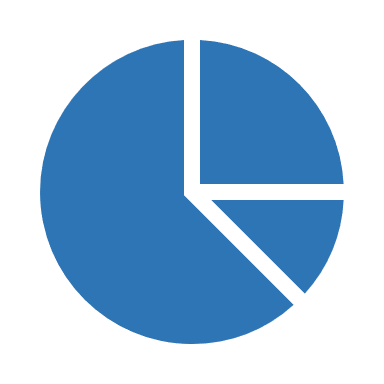 Source: Public Service Employee Survey, 2022
Source: Public Service Employee Survey, 2022
At work, neurodivergent employees are…
Neurodivergent employees
Neurotypicalemployees
Neurodivergent employees
Neurotypicalemployees
-10%
+12%
Less likely to feel valued at work
More likely to be harassed at work
21%
9%
75%
65%
+13%
+15%
More likely to report very high / high stress at work
More likely to experience discrimination at work
17%
19%
32%
7%
-15%
+20%
More likely to feel emotionally drained after work
Less likely to feel their workplace is psychologically safe
71%
26%
46%
56%
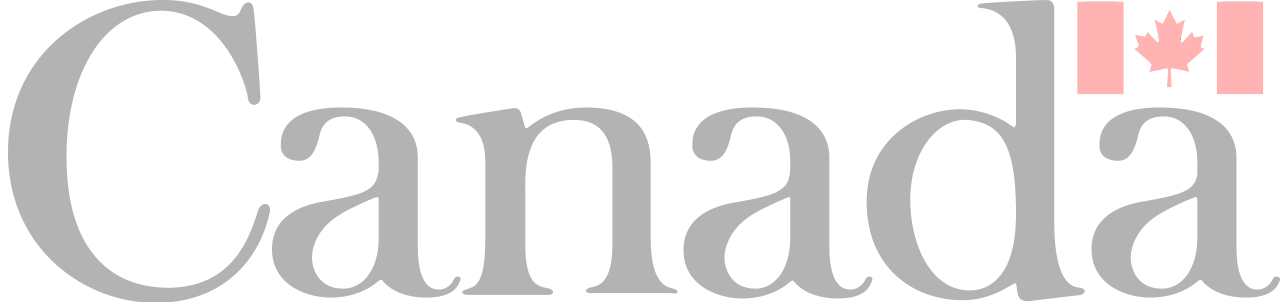 Data gaps on neurodivergence
Not all neurodivergent people will identify as a person with disabilities
Inconsistency between data sources
Employee self-identification form filters neurodivergence into ‘Other’
PSES uses updated categories aligned with the Accessible Canada Act

Significant overlap between disability subtypes—up to respondent’s interpretation
e.g.  One autistic may feel they have a ‘cognitive disability’, another may feel they have an ‘intellectual disability’
No data standard for neurodivergence in workforce data
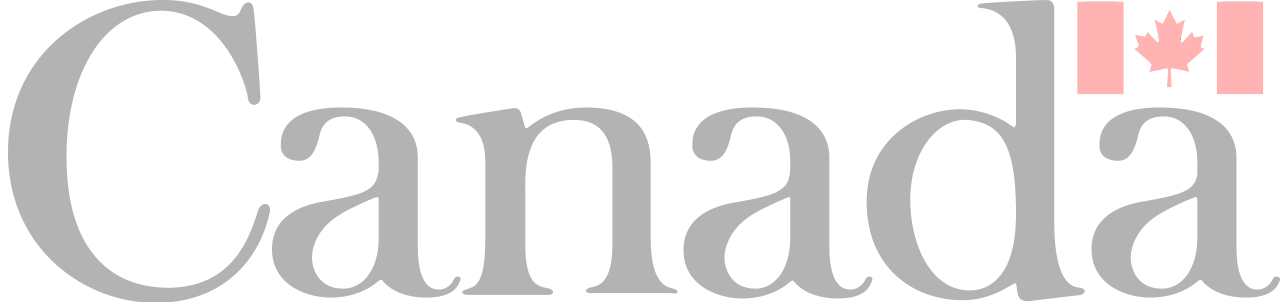 Challenges faced by neurodivergent employees at work (1 of 4)
Hiring
Job descriptions not easy to understand
Use a lot of ‘jargon’ / terms only used in the federal government
‘Informal’ job posters often use ‘fun’ language but are often unclear.
Interviews often designed to measure sociability / culture fit
Neurodivergent people may not easily grasp social cues / non-verbal communications
Vague questions can be difficult for neurodivergent candidates to grasp
Focus on ‘experience’
Emphasis on years of experience over skills in hiring processes can sideline neurodivergent candidates
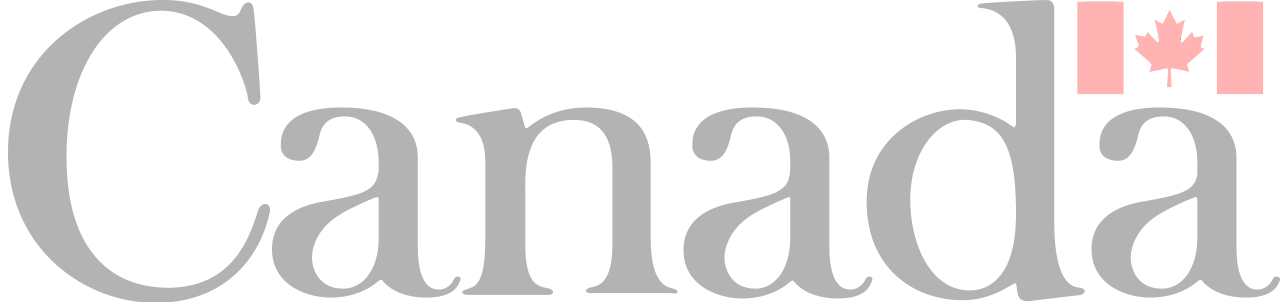 Challenges faced by neurodivergent employees at work (2 of 4)
Onboarding
Neurodivergent candidates may be misread in security interviews
In high security environments, security interviewers may view lack of eye contact / fidgeting as signs of ‘shiftiness’ 
Second language evaluations (SLEs) not designed with neurodivergent employees’ needs in mind
In Canada, advanced proficiency in English and French is often needed for certain positions, especially at management and executive levels
Candidates tested on reading comprehension, writing, and oral
Neurodivergent candidates face challenges with obtaining accommodations for formal assessments. 
‘Work culture’ in federal public service can be difficult to adjust to at first
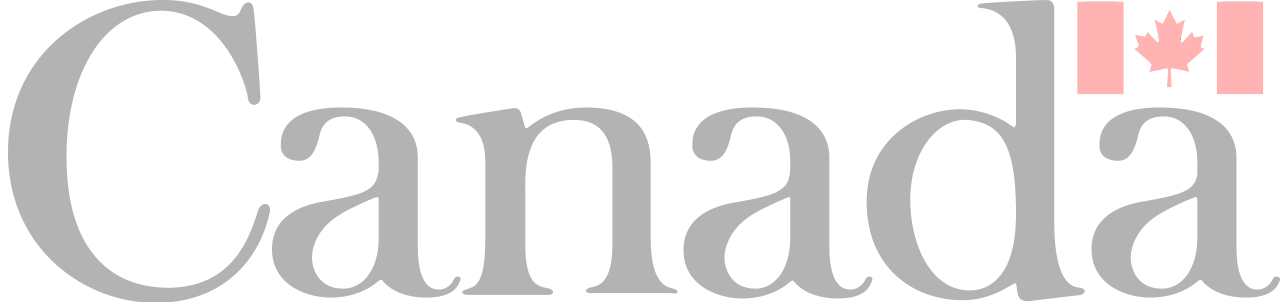 Challenges faced by neurodivergent employees at work (3 of 4)
On the job
Hostile attitudes from managers and co-workers
Neurodivergent employees more likely to be harassed / bullied by co-workers. 
Lack of access to accommodations
Accommodations for neurodivergent people often not treated seriously (e.g., quiet workstations)
GC Workplace Accessibility Passport seeks to improve ease and portability of accommodations.
In-person workplaces can be difficult for neurodivergent candidates
Workspaces can be crowded, noisy, and sensorily overwhelming for neurodivergent people
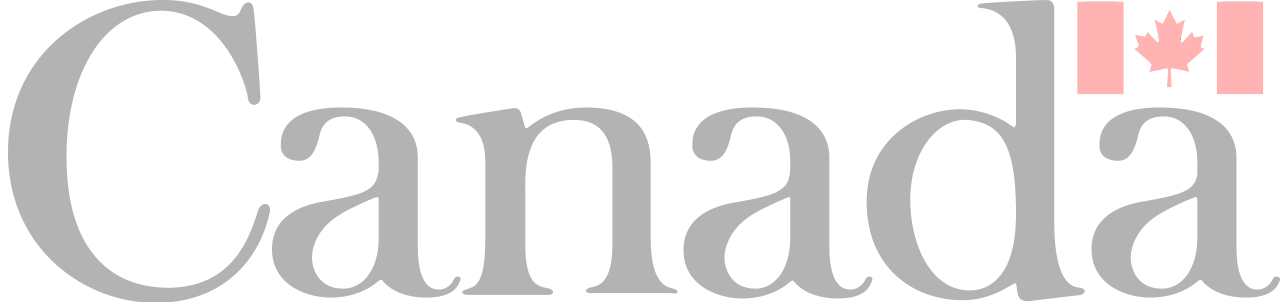 Challenges faced by neurodivergent employees at work (4 of 4)
Advancement
Some neurodivergent employees report managers using annual performance evaluations against them for being neurodivergent 

Neurodivergent employees often less likely to receive talent management plans, or otherwise flagged for progression

Hiring for management and executive positions often use quantitative ‘models’ to determine suitability (e.g.,  Ivey Leader Character Framework).
Often designed with neurotypicality in mind
The challenge
Neurodivergent people bring extraordinary talents and skills to the workforce, but face unique barriers in entering, staying in, and advancing in the workforce compared to neurotypical people.
Only 33% of autistic Canadians reported being employed, compared to 79% of Canadians without a disability (Canadian Survey on Disability 2017)

56% of autistic employees in Canada feel treated differently once others learn of their autism (Deloitte 2021)

86% of the neurodivergent people globally are unemployed or underemployed  (EY Canada 2022)
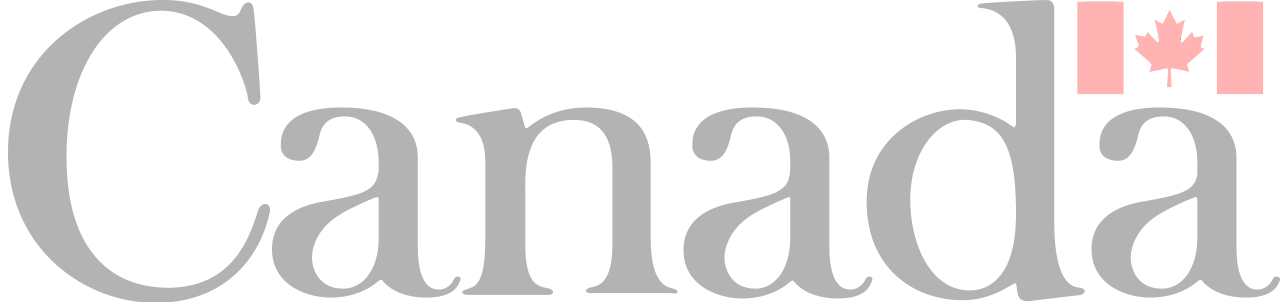 Introducing Infinity – The Network for Neurodivergent Public Servants
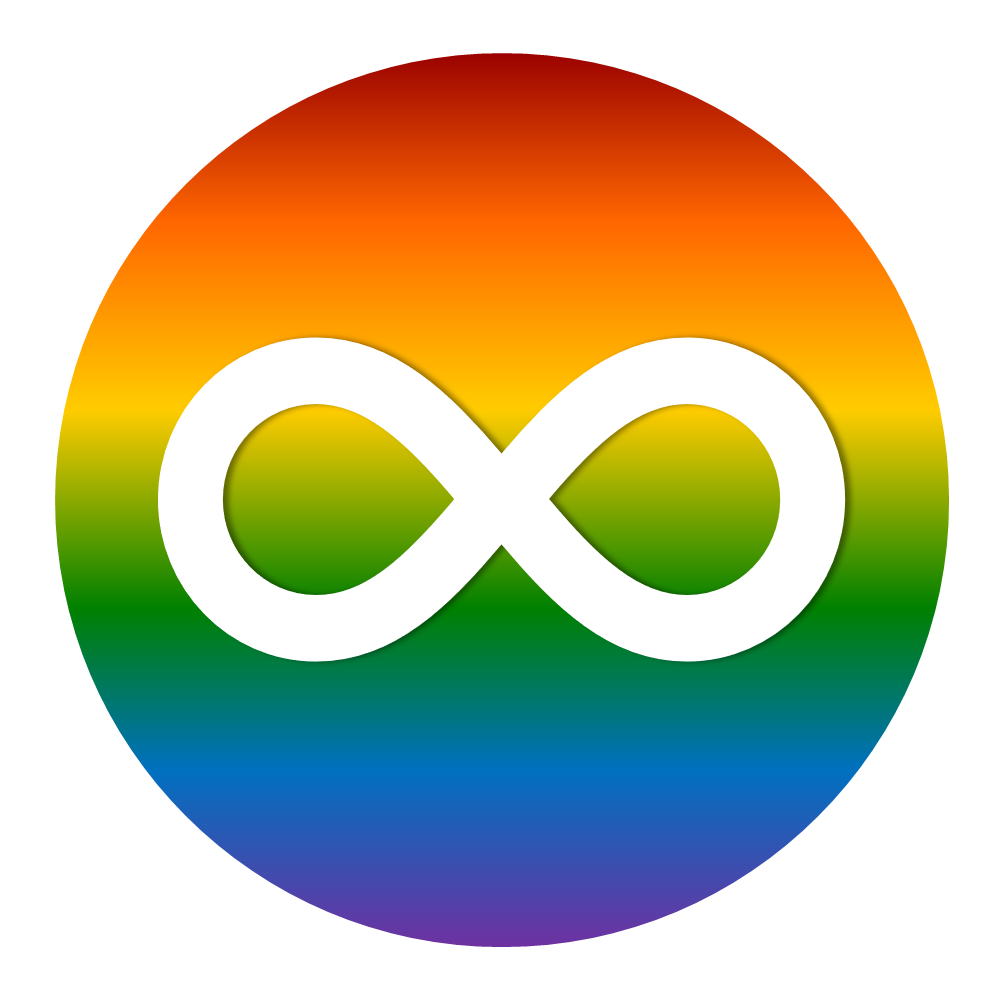 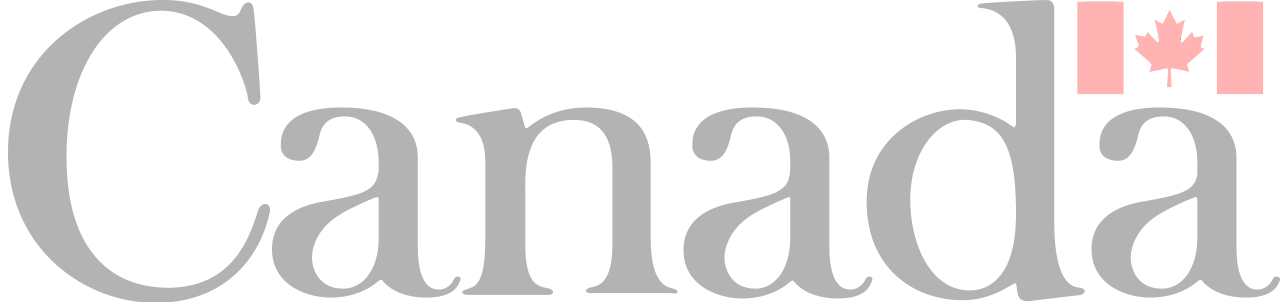 The infinity symbol is a common symbol for neurodiversity, celebrating a varied spectrum of experiences
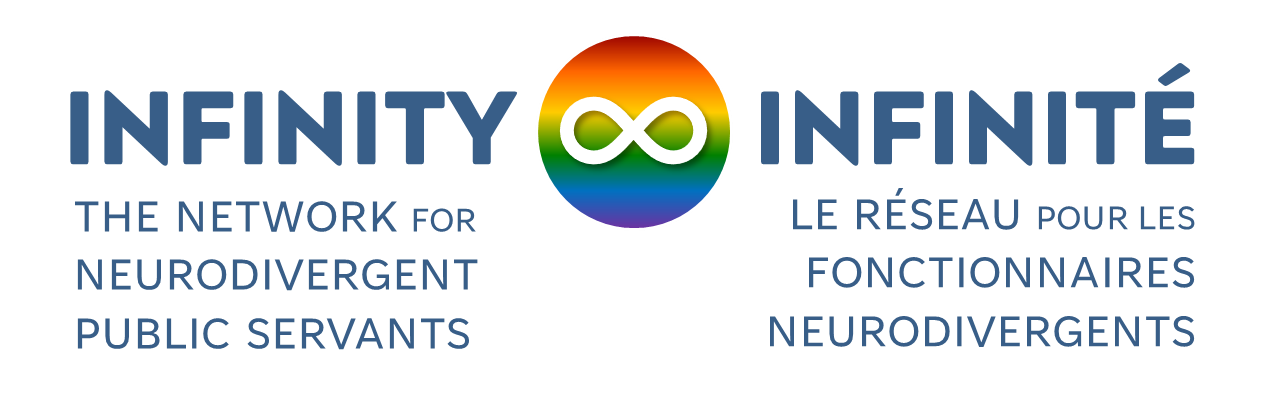 in·fin·i·ty
that which is boundless, endless, or larger than any natural number
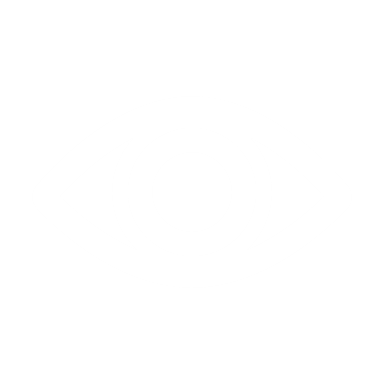 VISION
MISSION
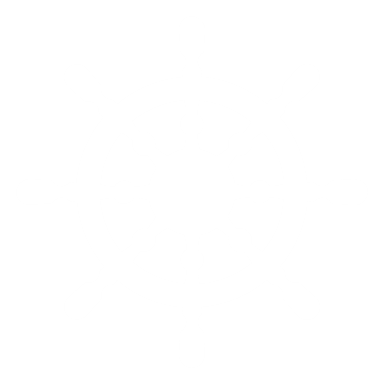 An inclusive federal public service that empowers neurodivergent employees with the right tools and support to succeed throughout their careers
To connect, empower, and advance neurodivergent public servants throughout their careers
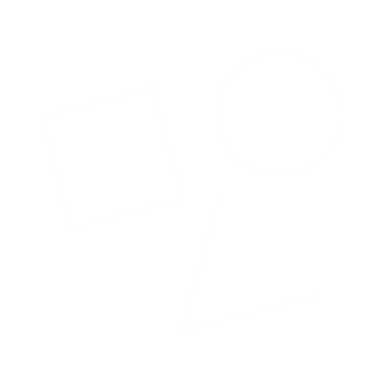 ACTIVITIES
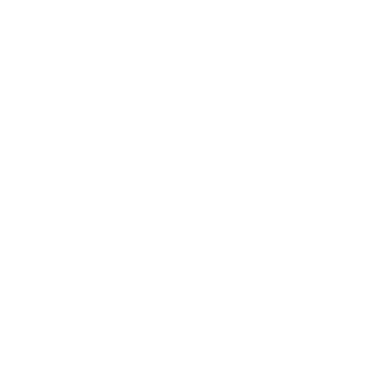 BY THE NUMBERS
Virtual and in-person networking
Professional development activities
Mentorship
GCtools groups 
Discord server 
Collaboration with other GC networks and external partners
1,200+ members as of April 2024
80+ institutions represented
Members residing in every province and territory
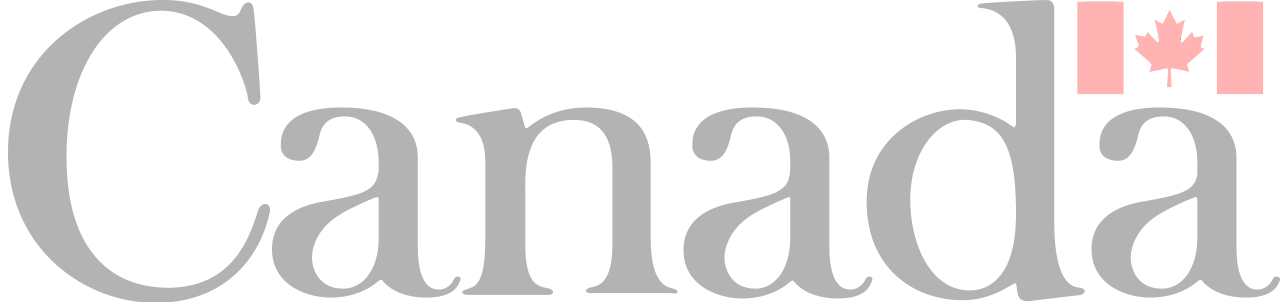 Infinity’s logic model (1 of 2)
Intermediateoutcomes
Immediate outcomes
Inputs
Activities
Ultimate outcomes
Outputs
Advocacy to senior management
Advice on neurodiversity with program areas
Internal programs, policies and initiatives designed to meet needs of neurodivergent employees
Program areas more awareneeds of neurodivergent employees
Executive Champion
Neurodivergentemployees succeed at all stages of their career in the federal public service
Communications
Online communities (e.g. GCtools)
Steering Committee
Neurodivergent  employees have a community of peers to connect with
Infinity In Sum
Senior leaders, managers, and colleagues feel confident in supporting neurodivergent employees
Infinity community
Promotional activities
Event planning
Canada’s federal public service is a global leader for neuroinclusion
Awareness of neurodiversity in the workplace increases
Social and networking events
Personnel (SU-04 x 1)
Professional development activities
Neurodivergent employees feel better supported in the workplace
Training and awareness workshops
Information technology (IT) resources
Neurodivergent  employees given guidance, tools, and resources to self-advocate at work
Federal public service seen as an employer of choice for neurodivergent talent
Information resources
Research and development
Network promotion
Governance and strategic documents
Neurodivergent employees develop and advance in their careers
Day-to-day operations
Infinity generic inbox
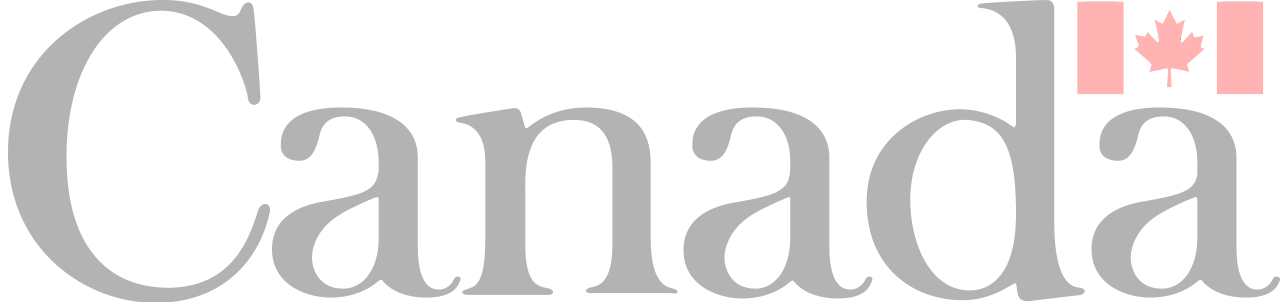 Infinity’s logic model (2 of 2)
Governance
Infinity is championed by an Assistant Deputy Minister (ADM) and led by a Steering Committee, who assist with carrying out the network’s day-to-day operations through a team at the Treasury Board of Canada Secretariat

Assumptions
Neurodivergent people face unique challenges to entering, staying in, and advancing in the workforce compared to their neurotypical colleagues. 
Neurodivergent people do not always feel supported by existing supports and initiatives for persons with disabilities 
Neurodivergent people do not feel that support mechanisms (e.g.,  Ombuds, Informal Conflict Management Systems) will understand their conditions and differences


Risks
Support needs and / or mechanisms may not be the same across federal organizations
Burnout / overextension by Network leaders could impact Network’s operations in the long-term
Changes to Network leaders’ jobs / career paths could take away their ability to contribute to the Network’s mission
Program areas may find it difficult to apply cognitive accessibility to their programs, policies, and initiatives
Lack of funding and dedicated personnel can make Network more difficult 

External factors

Use of outside organizations by departments for training on neurodiversity / hiring of neurodivergent candidates could conflict with or duplicate work
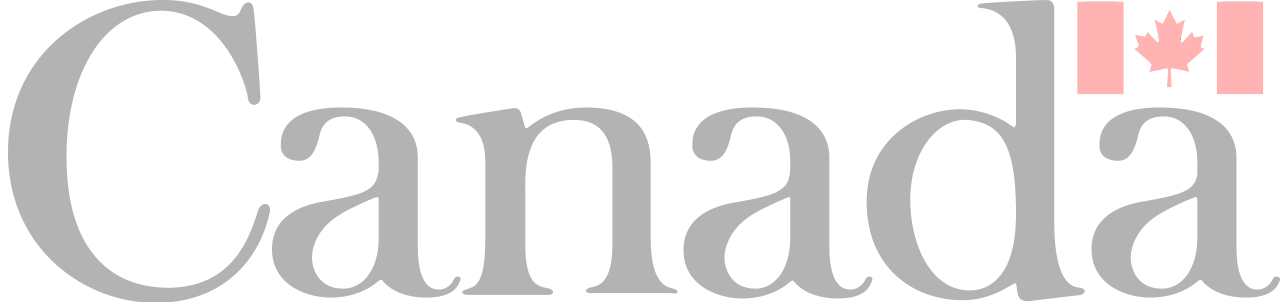 Our activities (1 of 2)
Social & networking events

Virtual and in-person opportunities for members to connect, make friends, and share ideas
Examples: Infinity Meet and Greet, Lunch and Game, NeuroNiche workshops
Online communities

Active communities on GCcollab, GCxchange, and Discord
Communications


Bi-weekly newsletter:  Infinity In Sum 
Social media: LinkedIn
Resources for neurodivergent employees

We are creating resources made by and for neurodivergent employees to support them in hiring, retention, and advancement
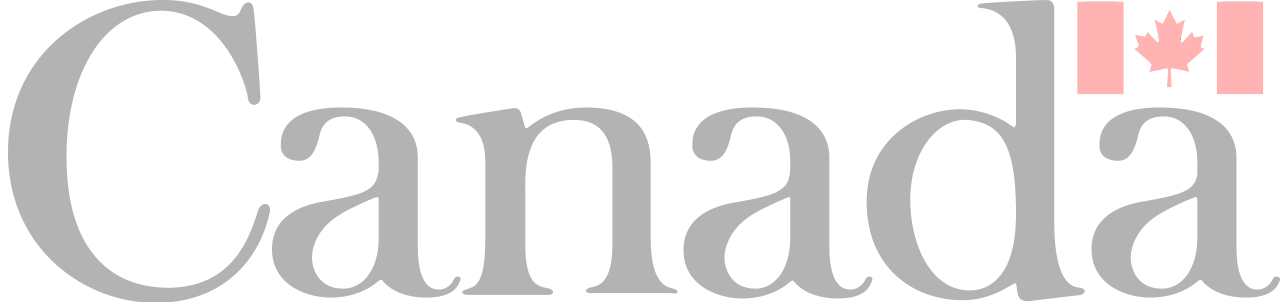 Our activities (2 of 2)
Neurodiversity learning resources for the federal public service

Infinity is developing resources to help managers and employees know how to better support and empower their neurodivergent colleagues
Engagement with unions and bargaining units 

Infinity works with unions and bargaining units to ensure they are positioned to advocate for the needs of neurodivergent public servants
Advocacy to senior management
We regularly meet with senior leaders in the federal public service to advocate for the needs of neurodivergent public servants.
Collaboration with other employee networks

Infinity works with other GC employee networks for equity-seeking groups to advance shared goals and promote neuroinclusion across the federal public service.
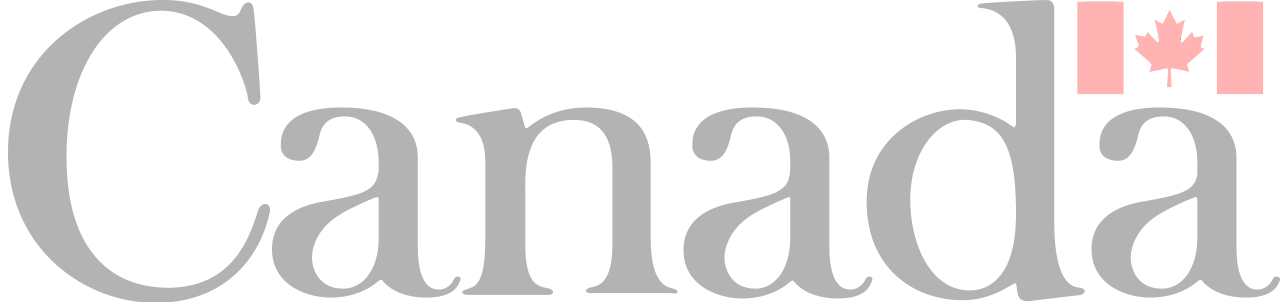 Our impact
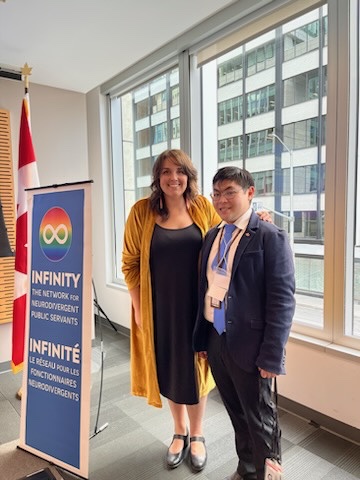 Our network has hosted a variety of events:  6 network-wide meetings, 2 panel discussions, and 3 learning events with various departments

Infinity is viewed as a key stakeholder by accessibility units across the federal government 

Infinity has grown into the largest government-wide neurodiversity network in the G7.

Infinity sparked conversations about neurodiversity across the federal public service, including at executive tables
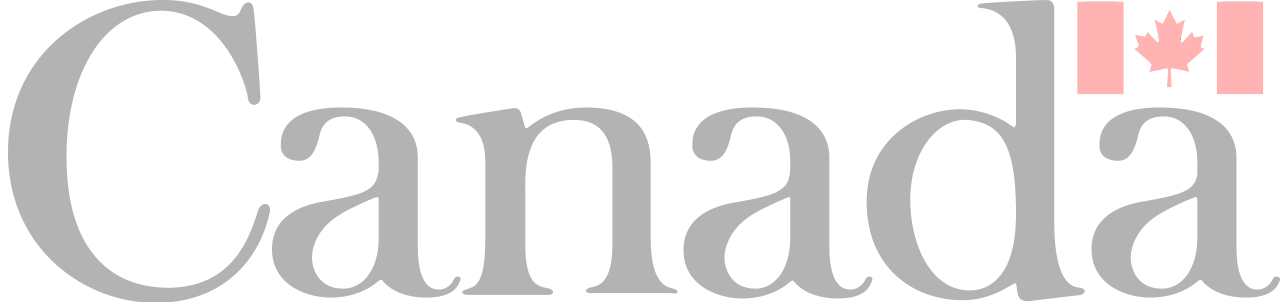 Who we work with
Infinity has become a valued stakeholder and global leader in advancing neuroinclusion in the public sector.  Some of our partners include:
International
United States federal government 
Australian Public Service
New Zealand Public Service 

Non-profits
Apolitical (UK)
LiveWorkPlay
Canadian Accessibility Network (CAN)

Provincial / territorial
Neurodiverse Employee Resource Discussion (NERD) – Ontario

Unions and bargaining agents
Association of Justice Counsel (AJC)
Canadian Association of Professional Employees (CAPE)
Federal 
Association of Professional Executives of the Public Service of Canada (APEX)

Anti-Racism Ambassadors Network (ARAN)
National Managers’ Community (NMC)

Public Service Pride Network (PSPN)

Various federal departments and agencies
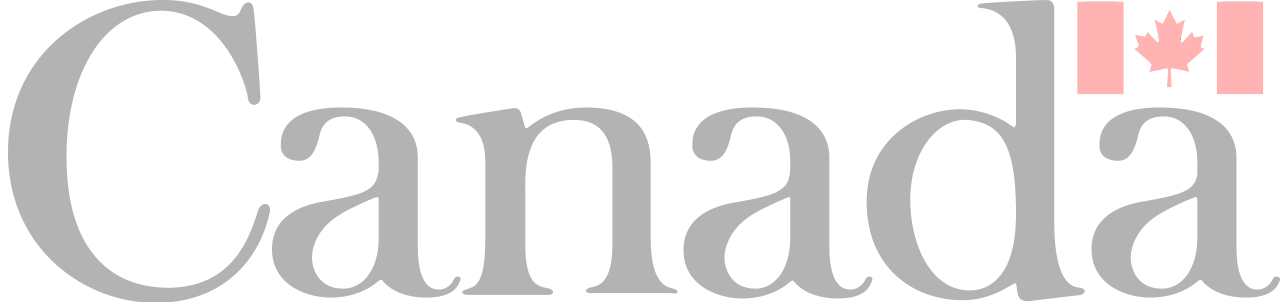 Our plan (2023-25)
To set a clear direction for Infinity, and ensure its continued success advocating for neurodivergent employees, Infinity developed Our Plan, an 18-month strategy to lay out the network’s work from 2023-25.

This plan consists of 3 prongs:

 Building Neurodiversity at Work: Guide for Federal Public Service Managers
A resource to give managers and colleagues tips and strategies to effectively support neurodivergent people 

Creating a Neurodiversity at Work self-paced online course with the Canada School of Public Service (CSPS)
A dedicated course that provides public servants with a comprehensive overview of neurodiversity in the workplace

Strengthening Infinity’s infrastructure 
Ensuring Infinity has the structures, processes, and supports in place to succeed in the long term.
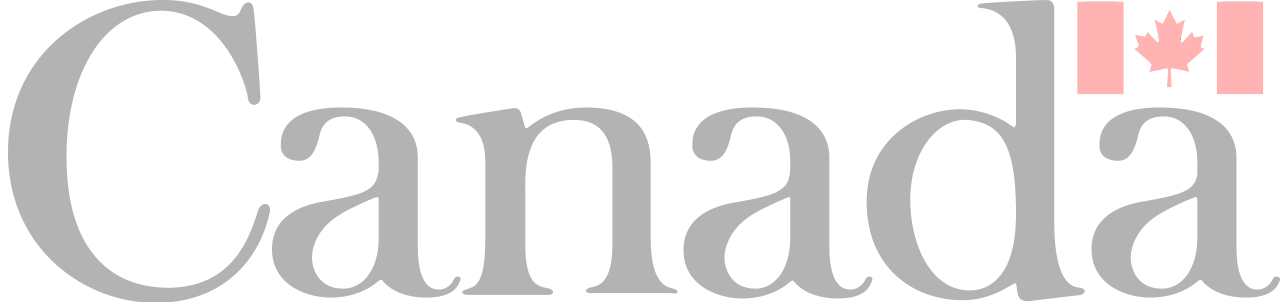 Learn more about our work
Infinity membership is open to neurodivergent federal public servants and their allies in the Government of Canada
For people outside the Government of Canada, Infinity is open to opportunities for collaboration and engagement
Stay in touch with us!
Linktree (https://linktr.ee/infinityinfinite) 
Email: infinity-infinite@tbs-sct.gc.ca
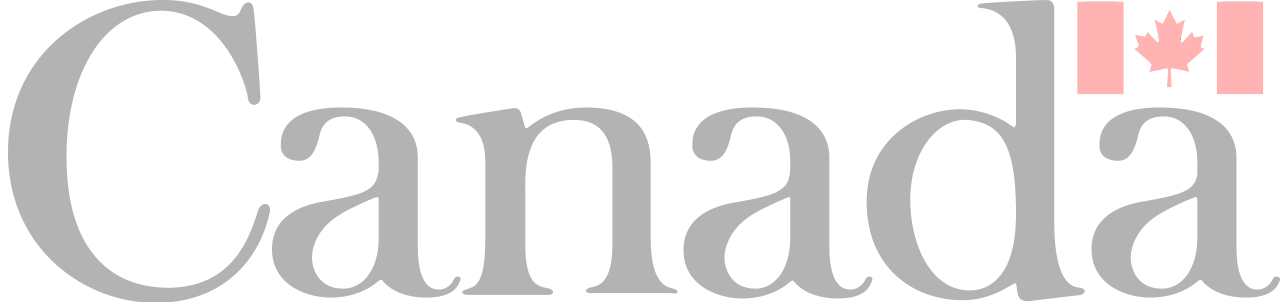 Thank you for listening to our presentation!
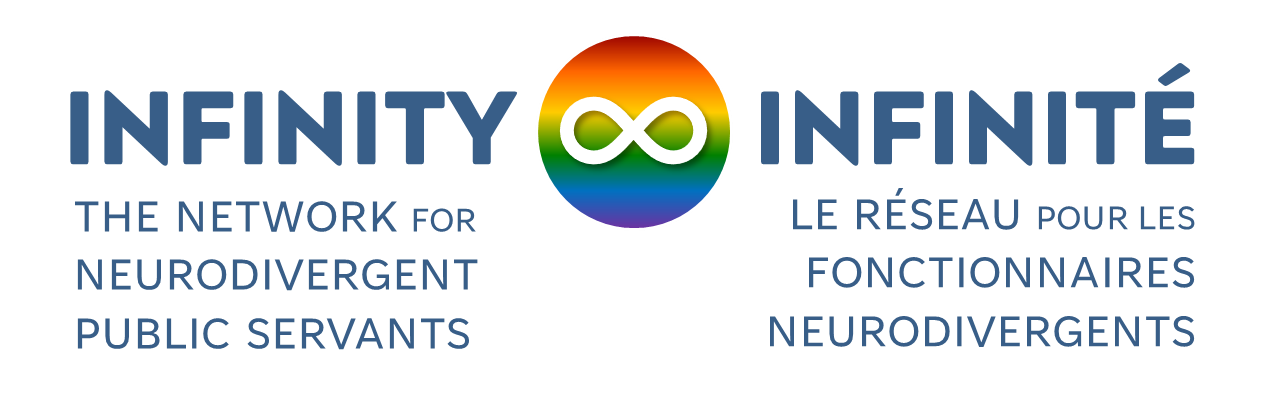 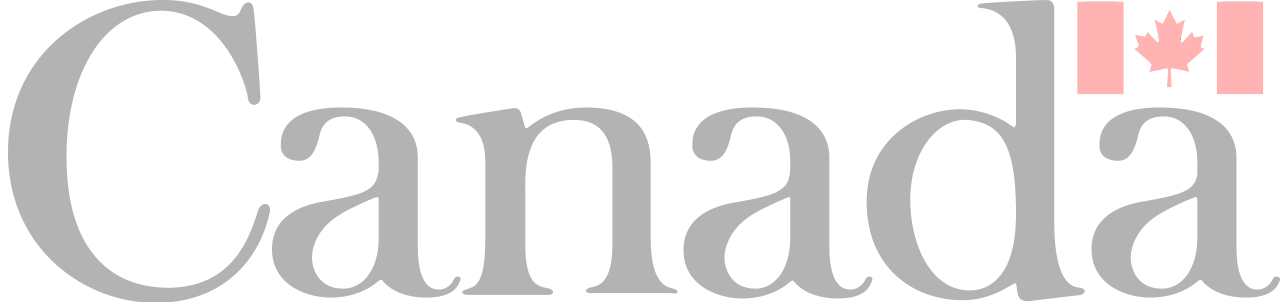